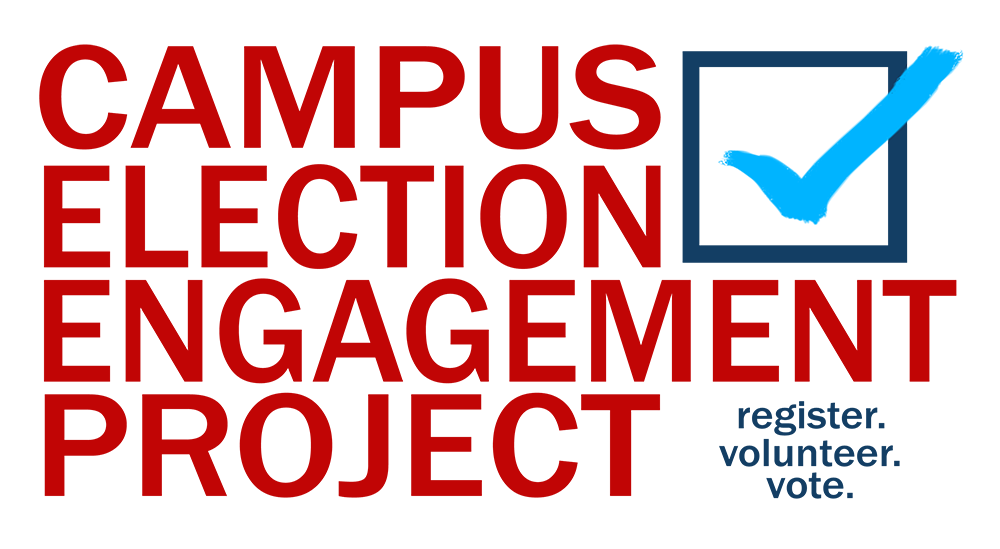 Wisconsin
Voter Registration Guide
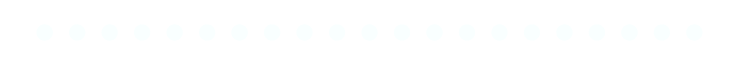 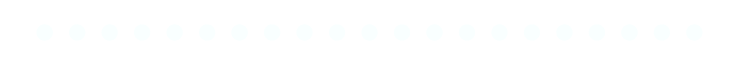 Am I Eligible to Register to Vote?
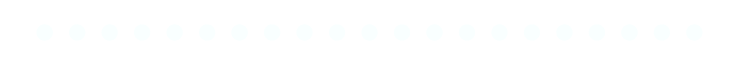 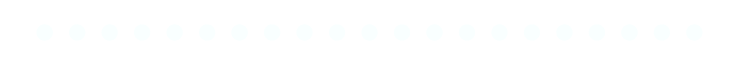 A person must meet the following criteria in order to register to vote...
Must be a U.S. Citizen
Must be at least 18 years of age by the election.
Must be a WI Resident - having established your current residence for at least 28 days by the election (10 days for Presidential election)
Must NOT be declared by a court to be incompetent/taken away their right to vote
Must NOT be currently in jail/prison, on probation/parole, or on extended supervision for a felony (or for a treason or bribery conviction)
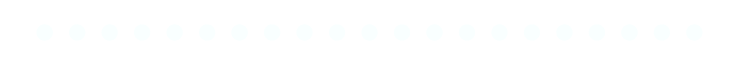 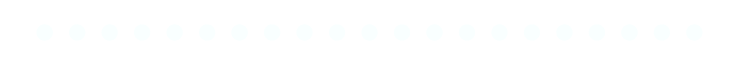 What Do I Need to Register to Vote?
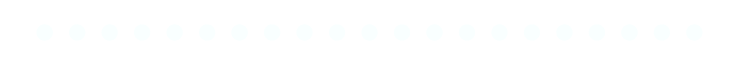 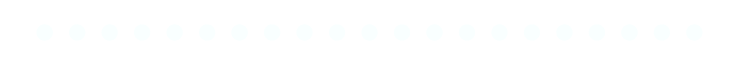 Before you register to vote, make sure you have the following documents ready to go…
Unexpired driver’s license or WI ID (or last four digits of SSN)
Proof of Residence*
[Speaker Notes: *The following documents are acceptable proof of residence documents that may be used when registering to vote. A utility bill issued within the last 90 days. A bank, credit union, credit card or mortgage statement. A valid, unexpired Wisconsin driver’s license or ID card. A paycheck. A government-issued document. This document can be issued by any federal, state, county, municipal or tribal entity as well as any UW or other public school. A student ID if it is accompanied by a fee payment receipt that contains the student’s address no earlier than nine months before the election. A check issued by a unit of government. A real estate tax bill or receipt for the current or previous year. A residential lease effective on the day of registration. A residential lease cannot be used if registering to vote via mail or delivery. A contract or intake document issued when admitted to a nursing home or care facility. A college fee statement. An affidavit from a public or private social service agency. An ID card issued by an employer in the normal course of business, which has a photograph of the cardholder, but not a business card. Make sure to check your municipal clerk’s office’s website for a list of proof of residence documents that may include examples specific to your municipality.]
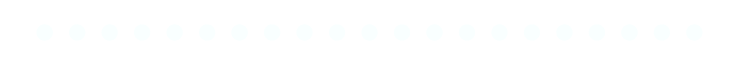 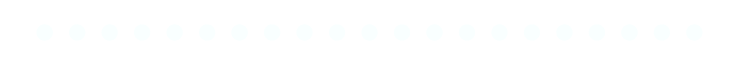 How Can I Register to Vote?
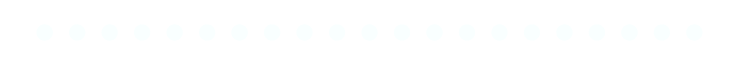 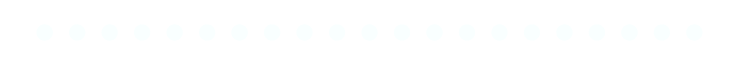 Now that you’re ready to register to vote, here are a few different ways to do so…
ONLINE: MyVote.WI.gov (must have a valid, unexpired Wisconsin driver’s license or ID card and their address on file with the Department of Motor Vehicles matches the address at which they are registering to vote)
IN-PERSON: complete, sign, mail/deliver MyVote.WI.gov form to, along with proof of residence, to municipal clerk’s office
[Speaker Notes: Wisconsin offers online voter registration. If the voter has a valid, unexpired Wisconsin driver’s license or ID card and their address on file with the Department of Motor Vehicles matches the address at which they are registering to vote, they may register to vote online at MyVote.WI.gov. If the DMV does not have the voter’s current address on file, they may update it on the DMV’s website before registering to vote.]
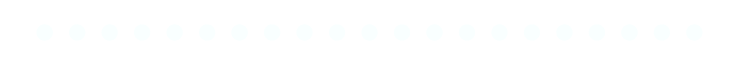 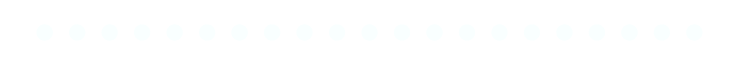 Important Voting Deadlines
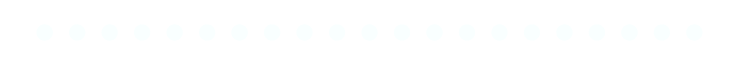 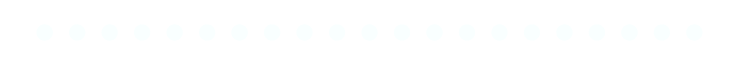 As a newly registered voter, here are some important dates you should know...
Spring Primary Election:
Tuesday February 16, 2021
Spring Election: 
Tuesday April 6, 2021
[Speaker Notes: Wisconsin voters may also register to vote in person. The voter may register to vote in person at their municipal clerk’s office until the Friday before the election. Alternatively, the voter may also register to vote at their polling place on the day of the election. Either way, the voter must present a proof of residence document.]
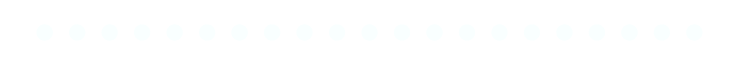 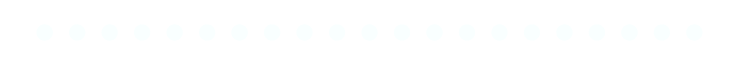 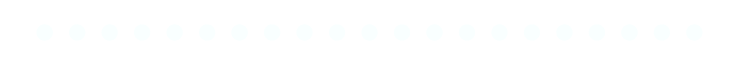 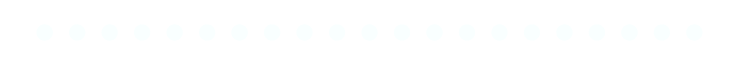 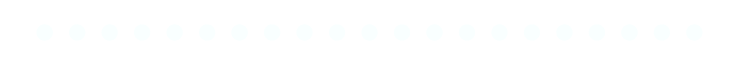 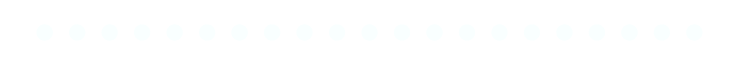 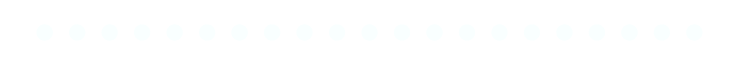 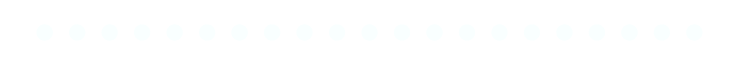 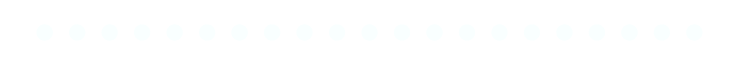 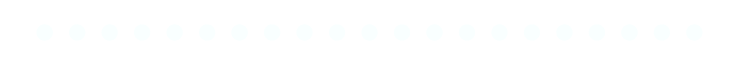 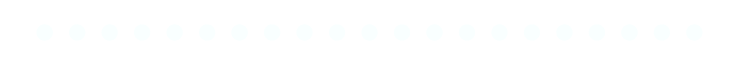 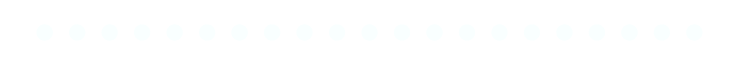 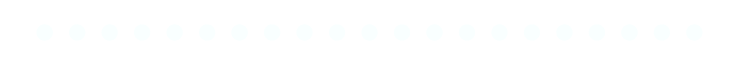 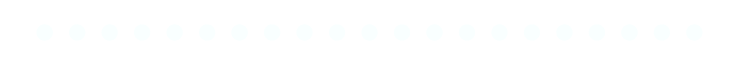 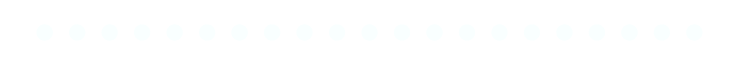 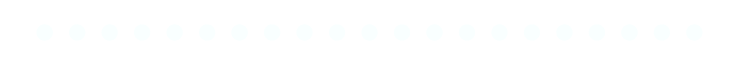 Wisconsin’s Elections Website
https://elections.wi.gov/
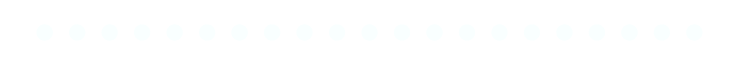 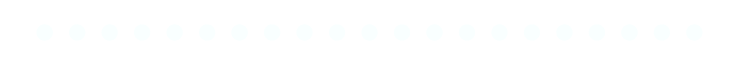 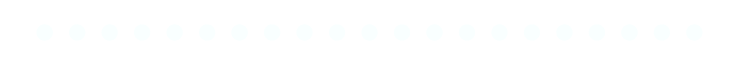 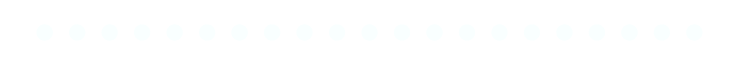 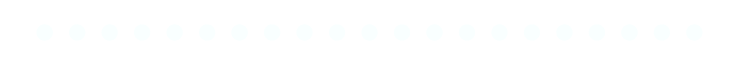 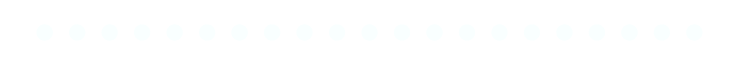 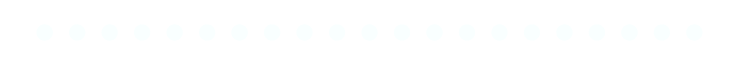 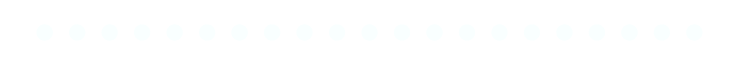 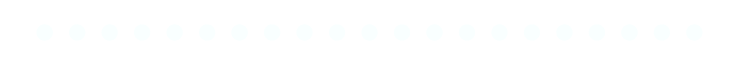 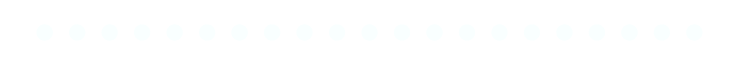 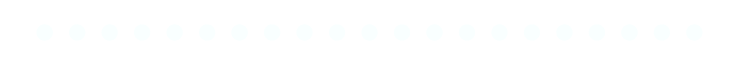 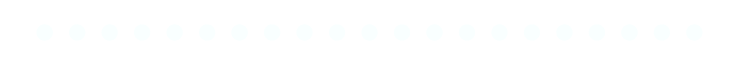 Follow Us
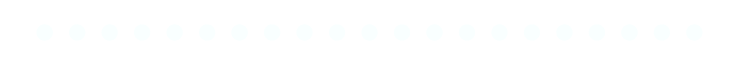 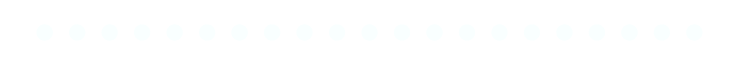 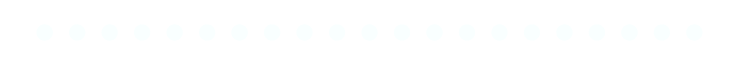 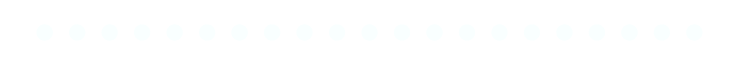 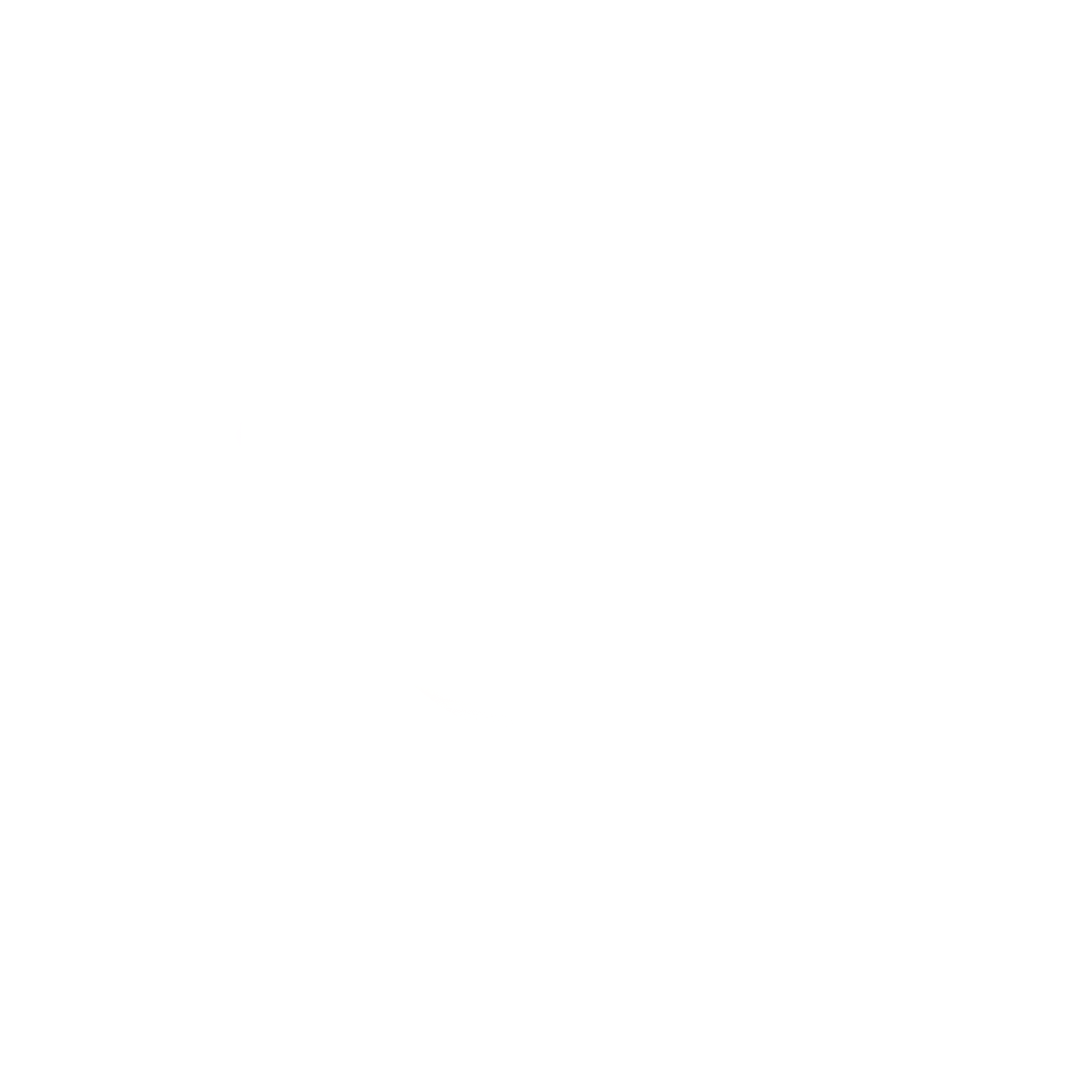 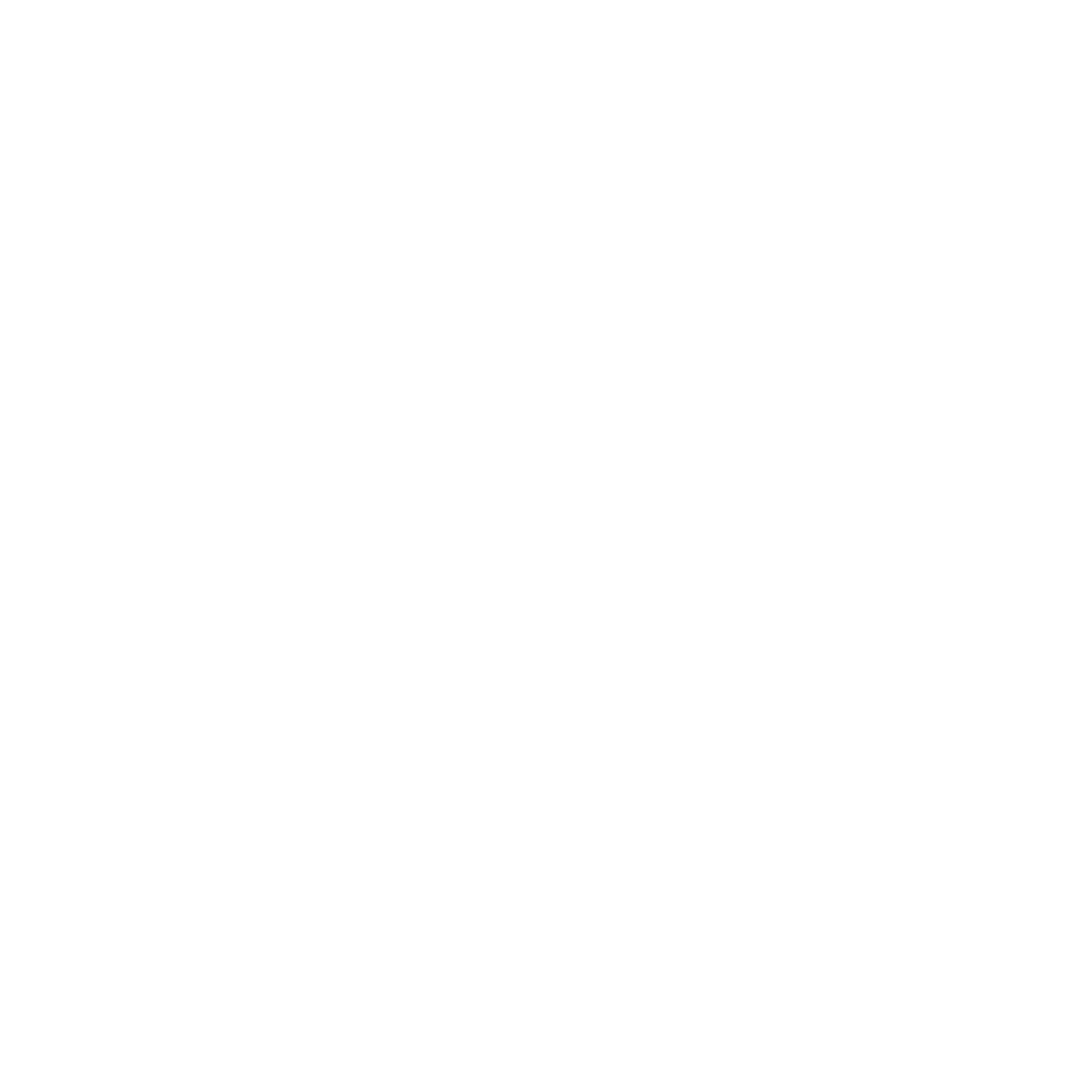 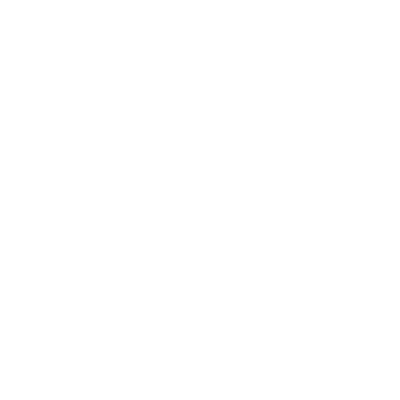 @CAMPUSELECT
@CAMPUS_ELECT
@CAMPUSELECT